Revit Data Conceptual Map
Project Template (.rte) *
has
has
DWGDGN DWFPCG
link RVT
“1”      indicates one or none
 “     “   indicates a many relationship
 “is a”  indicates a type relationship
 “has”  indicates a composition relationship
8
link
8
1
1
8
Project File (.rvt)
* Template Path
** C:\ProgramData\Autodesk\[XXX]\Templates\US Imperial\
is a
has
1
1
has
8
8
Family Template (.rft) **
Sheet
View
Schedule
has
1
8
1
1
1
Annotation Family
is a
1
Legend
8
8
has
Family Instance
Family
System or 
User Defined
1
8
Object
is a
Group
uses
has
1
instance of
1
1
Category
1
has
has
8
8
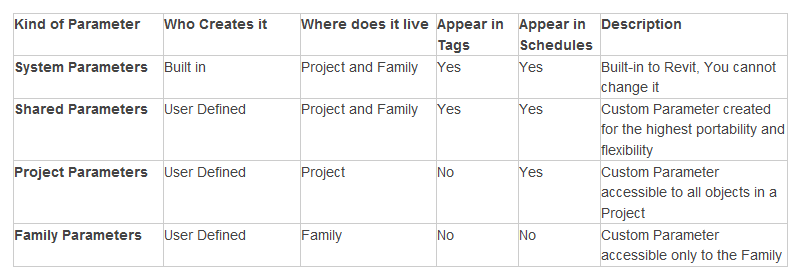 Instance Parameter
Type Parameter
Model Line
Detail Line
8
is a
is a
Parameter
is a
Source: Paul Aubin website
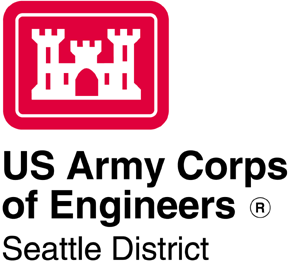 System Parameter
Shared Parameter
Project Parameter
Family Parameter
Material Parameter
Van Woods, van.woods@usace.army.mil
Parameter Types Defined
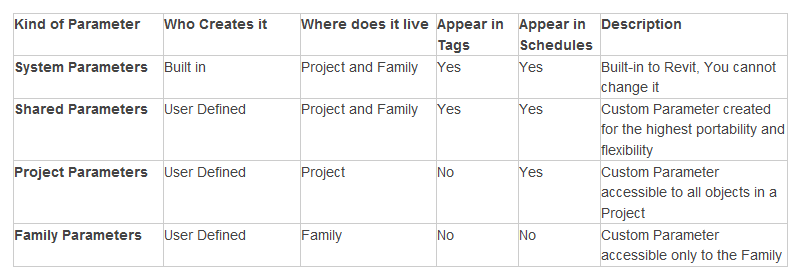 Source: Paul Aubin website
OmniClass as Family Parameter
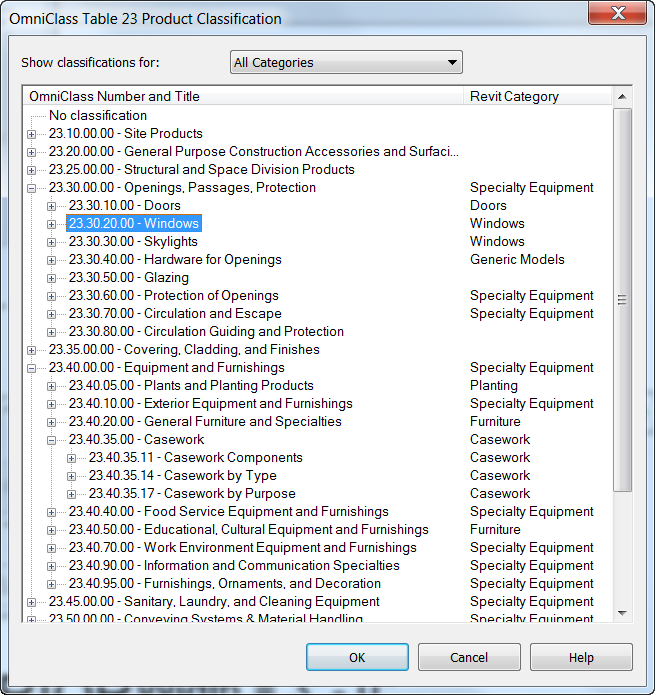 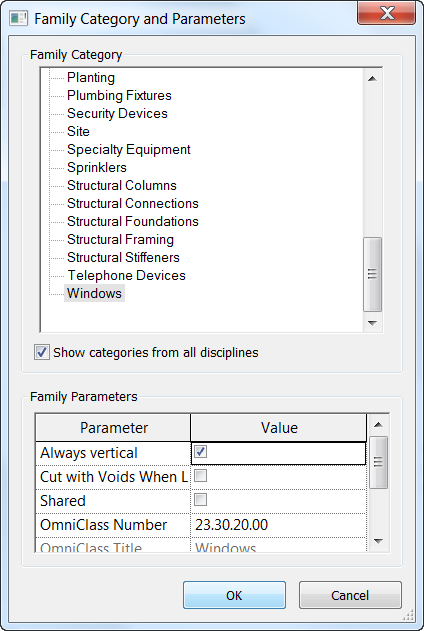 Family Parameter Behavior
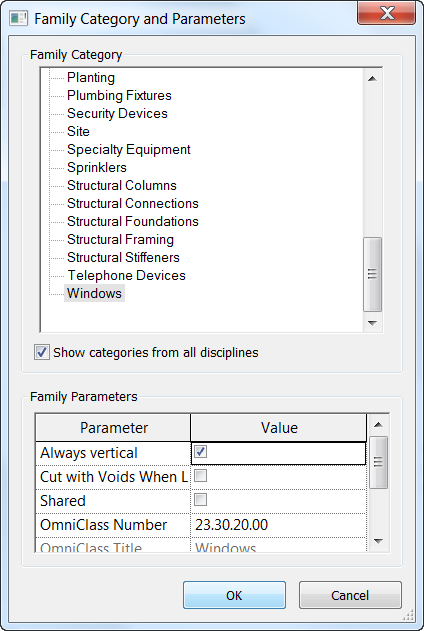 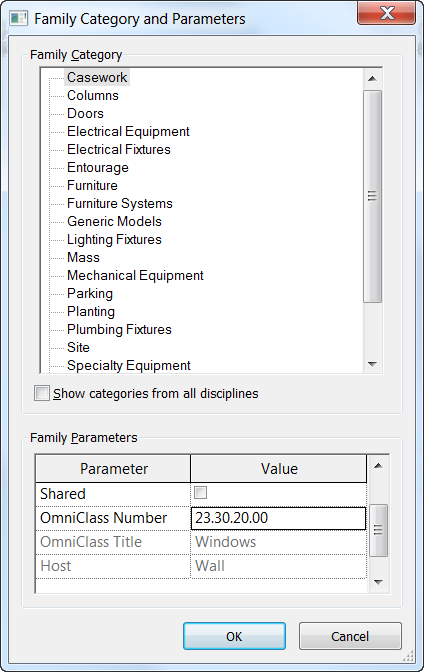 Revit maintains the Family Category and Parameters from the Family Template. If you select Casework as the family category from a new family that uses the Window family template, the Omniclass value will retain its Window identity even though Casework is selected. Casework template reports the correct Omniclass number.
MEP System Classifications
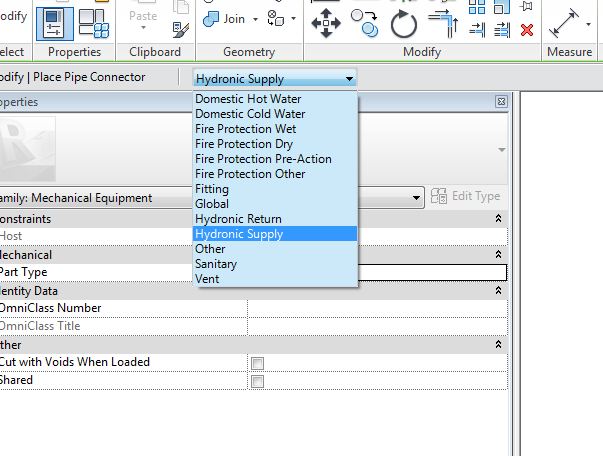 Process Maturity
Consistency Range from Easiest To Most Difficult/Valuable
No Consistency
Consistent With Previous Project
User Consistency 
Consistency Within One Project
Consistency Across Multiple Projects
Consistency Across Disciplines (Team)
Consistency Across Offices
Consistency Across System
Consistency Within Identical Facility Types
Consistency Within Similar Facility Types
Consistency Across Enterprise
Consistency Across Industry